L’offerta per veicoli, mobilità e trasporti

Schede iniziative
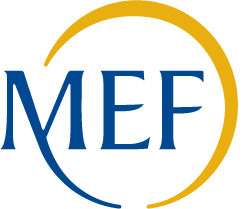 Indice
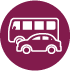 Veicoli, mobilità e trasporti
Autobus a metano 1 (1/2)
ACCORDI QUADRO
Autobus a metano 1
ACQUISTI VERDI
L’iniziativa prevede la fornitura di Fornitura di autobus a metano con servizi connessi e opzionali con diverse caratteristiche di dimensioni, alimentazione CNG e LNG, pianale, etc.
Servizi / Prodotti
Fornitura del veicolo in configurazione base comprensiva dei seguenti servizi:
Trasporto e consegna
Servizio di ricezione chiamate
Assistenza in garanzia
Rete di assistenza e fornitura di parti di ricambio
Due modalità di acquisto previste:
Ordine diretto per  acquisto senza personalizzazioni specifiche
Appalto specifico per acquisto con personalizzazioni specifiche
i
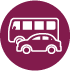 Veicoli, mobilità e trasporti
Lotti8
Attiva dal
28/07/2022
Durata dell’Accordo quadro
18 mesi + 6
Durata dei contratti
10 anni
Vantaggi
Possibilità di personalizzazione del prodotto sulla base di esigenze sia standard che più specifiche
Modularità dei prodotti e dei servizi connessi alla fornitura
Modalità di acquisto
Ordine diretto / Appalto specifico
Link utili
Scheda riassuntiva Appalto specifico
Scheda riassuntiva Ordine diretto
Legenda stati
Pubblicato
Aggiudicato
Attivo
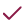 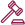 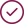 Sospeso
Revocato
Chiuso
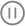 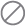 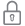 Lotti
6
Attivo per acquisti successivi
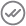 MERCEOLOGICI
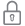 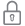 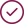 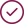 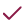 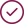 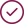 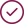 Autobus a metano 1 (2/2)
Autobus extraurbani 1 (1/2)
ACCORDI QUADRO
Autobus extraurbani 1
ACQUISTI VERDI
L’iniziativa prevede la fornitura di autobus extraurbani, interurbani e da turismo
Servizi / Prodotti
Autobus extraurbani, interurbani, turismo con servizi inclusi:
Trasporto e consegna
Servizio di ricezione chiamate
Garanzie
Rete di assistenza e fornitura di parti di ricambio
Servizi opzionali e personalizzazioni
Due modalità di acquisto previste:
Ordine diretto per  acquisto senza personalizzazioni specifiche
Appalto specifico per acquisto con personalizzazioni specifiche
i
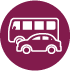 Veicoli, mobilità e trasporti
Lotti
6
Attiva dal
21/04/2021
Durata dell’Accordo quadro
18 mesi + 6
Durata dei contratti
120 mesi
Vantaggi
Possibilità di personalizzazione del prodotto sulla base di esigenze sia standard che più specifiche
Modularità dei prodotti e dei servizi connessi alla fornitura
Modalità di acquisto
Ordine diretto / Appalto specifico
Link utili
Scheda riassuntiva ordine diretto
Scheda riassuntiva appalto specifico
Legenda stati
Pubblicato
Aggiudicato
Attivo
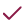 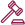 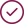 Sospeso
Revocato
Chiuso
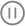 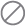 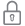 Lotti
6
Attivo per acquisti successivi
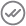 MERCEOLOGICI
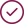 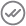 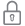 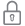 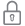 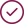 Autobus extraurbani 1 (2/2)
Autobus urbani 1 (1/2)
ACCORDI QUADRO
Autobus urbani 1
ACQUISTI VERDI
L’iniziativa prevede la fornitura di autobus urbani, con servizi connessi e opzionali.
Servizi / Prodotti
Autobus urbani con servizi inclusi:
Trasporto e consegna
Servizio di ricezione chiamate
Garanzie
Rete di assistenza e fornitura di parti di ricambio
Servizi opzionali e personalizzazioni
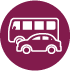 Veicoli, mobilità e trasporti
Lotti
8
Attiva dal
04/08/2021
Durata dell’Accordo quadro
18 mesi + 6
Durata dei contratti
120 mesi
Vantaggi
Possibilità di personalizzazione del prodotto sulla base di esigenze sia standard che più specifiche
Modularità dei prodotti e dei servizi connessi alla fornitura
Modalità di acquisto
Ordine diretto / Appalto specifico
Link utili
Scheda riassuntiva ordine diretto
Scheda riassuntiva appalto specifico
Legenda stati
Pubblicato
Aggiudicato
Attivo
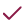 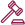 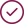 Sospeso
Revocato
Chiuso
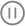 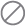 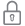 Lotti
6
Attivo per acquisti successivi
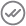 MERCEOLOGICI
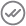 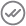 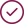 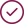 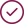 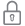 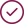 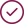 Autobus urbani 1 (2/2)
Veicoli 2 (1/3)
ACCORDI QUADRO
Veicoli 2
ACQUISTI VERDI
L’iniziativa prevede la fornitura di  veicoli in noleggio a lungo termine senza conducente
Servizi / prodotti
Veicoli con servizi connessi ed accessori, quali:
Trasporto e consegna
Assistenza in garanzia e Soccorso Stradale
Rete di assistenza e disponibilità di ricambistica
Servizio di Call center
Servizi opzionali
Pacchetti di assistenza
Servizio di ritiro e rottamazione dei veicoli usati di proprietà della P.A.
Personalizzazioni
Carrozzeria in colori d’istituto dell’Amministrazione
Personalizzazioni con scritte e/o bande adesive
Allestimenti e ulteriori opzioni di prodotto
Predisposizioni radio
Clausola di codificazione NATO
Optional della casa costruttrice
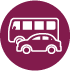 Veicoli, mobilità e trasporti
Lotti
13
Aggiudicata il
17/01/2023
Durata dell’Accordo quadro
18 mesi + 6
Durata dei contratti
Fino a 72 mesi
Vantaggi
Possibilità di una elevata personalizzazione
Modalità di acquisto
Ordine diretto
Link utili
Scheda riassuntiva
Legenda stati
Pubblicato
Aggiudicato
Attivo
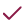 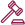 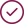 Sospeso
Revocato
Chiuso
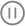 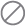 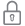 Lotti
13
Attivo per acquisti successivi
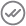 MERCEOLOGICI
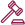 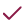 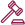 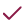 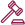 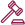 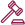 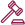 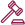 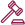 Legenda stati
Pubblicato
Aggiudicato
Attivo
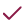 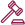 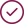 Sospeso
Revocato
Chiuso
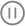 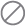 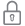 Lotti
13
Attivo per acquisti successivi
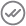 MERCEOLOGICI
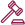 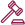 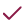 Veicoli 2 (3/3)
Veicoli in noleggio 1 (1/3)
ACCORDI QUADRO
Veicoli in noleggio 1
ACQUISTI VERDI
L’iniziativa prevede la fornitura di  veicoli in noleggio a lungo termine senza conducente
Servizi / Prodotti
Noleggio veicoli con servizi inclusi:
consegna presso un centro dedicato
manutenzione ordinaria e straordinaria, pneumatici, riparazioni di carrozzeria
veicolo sostitutivo
soccorso stradale
copertura assicurativa
servizio di ricezione chiamate
servizi opzionali e personalizzazioni
Prima dell’invio dell’ordine è necessario utilizzare il configuratore, che consente, in relazione al fabbisogno, di individuare il fornitore con l'offerta al minor costo al quale inviare poi l’ordine diretto
i
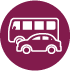 Veicoli, mobilità e trasporti
Lotti
8
Attiva dal
31/03/2021
Durata dell’Accordo quadro
18 mesi + 6
Durata dei contratti
24, 36, 48, 60 o 72 mesi
Vantaggi
Riduzione degli immobilizzi di capitale e certezza del costo annuo sostenuto
Bassa anzianità ed elevata efficienza del veicolo
Servizio di assistenza capillare e veicoli sostitutivi
Offerta di servizi altamente personalizzabili
Modalità di acquisto
Ordine diretto
Link utili
Scheda riassuntiva
Legenda stati
Pubblicato
Aggiudicato
Attivo
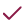 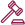 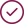 Sospeso
Revocato
Chiuso
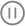 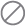 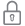 Lotti
8
Attivo per acquisti successivi
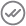 MERCEOLOGICI
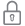 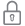 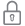 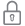 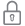 Legenda stati
Pubblicato
Aggiudicato
Attivo
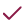 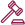 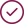 Sospeso
Revocato
Chiuso
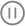 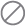 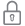 Lotti
8
Attivo per acquisti successivi
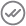 MERCEOLOGICI
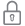 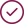 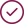 Veicoli in noleggio 1 (3/3)
Veicoli in noleggio 2 (1/2)
ACCORDI QUADRO
Veicoli in noleggio 2
ACQUISTI VERDI
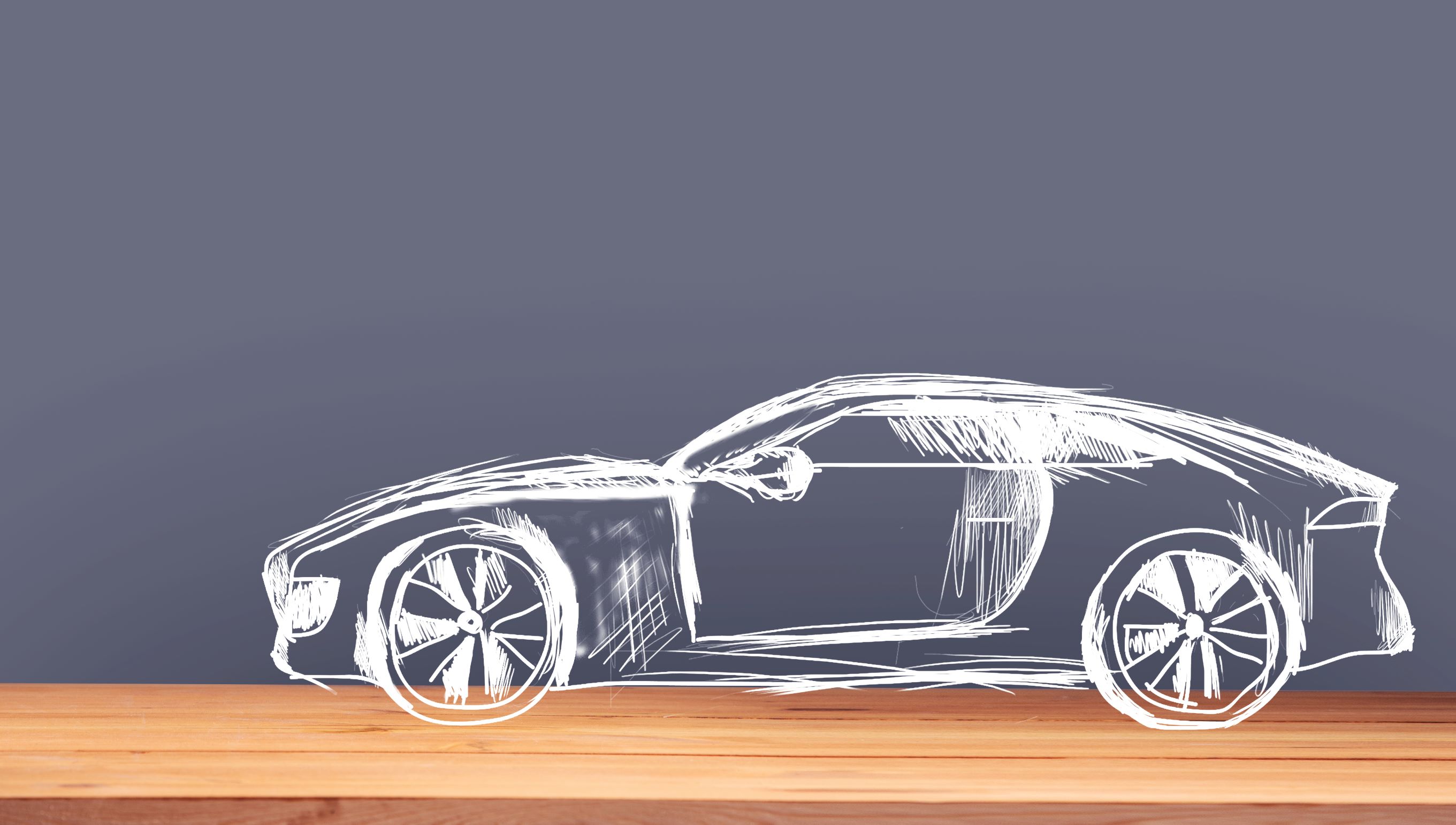 L’iniziativa prevede la fornitura di veicoli in noleggio a lungo termine senza conducente per le Pubbliche Amministrazioni.
Servizi / Prodotti
Servizi base:
consegna presso un centro dedicato (es.: concessionaria di zona)
manutenzione ordinaria e straordinaria, pneumatici, riparazioni di carrozzeria
veicolo sostitutivo
soccorso stradale
copertura assicurativa kasko con franchigia e gestione sinistri
servizio di ricezione chiamate
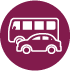 Veicoli, mobilità e trasporti
Lotti
6
Attiva dal
20/09/2022
Durata dell’Accordo quadro
24 mesi + 6
Vantaggi
Durata dei contratti
36, 48, 60 o 72 mesi
Certezza del costo annuo sostenuto e riduzione degli immobilizzi di capitale
Bassa anzianità ed elevata efficienza del veicolo
Possibilità di usufruire di veicoli sostitutivi in caso di fermo macchina
Servizio di assistenza basato su centri di servizio qualificati presenti in maniera capillare su tutto il territorio nazionale
Offerta di servizi altamente personalizzabili: tipologia contrattuale (percorrenza/km), caratteristiche del veicolo, optional
Modalità di acquisto
Ordine diretto
Link utili
Scheda riassuntiva
Legenda stati
Pubblicato
Aggiudicato
Attivo
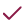 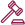 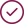 Sospeso
Revocato
Chiuso
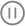 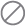 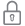 Lotti
6
Attivo per acquisti successivi
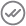 MERCEOLOGICI
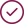 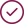 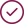 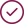 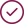 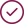 Veicoli in noleggio 2 (2/2)
Veicoli per le forze di sicurezza 4 (1/2)
CONVENZIONI
Veicoli per le forze di sicurezza 4
L’iniziativa prevede la fornitura di veicoli per le Forze di Sicurezza
Servizi opzionali: Pacchetti di assistenza (servizio di assistenza e manutenzione sugli autoveicoli e sulle opzioni di prodotto eventualmente richieste, con diverse percorrenze, soccorso stradale)
Personalizzazioni:
Optional della casa costruttrice
Opzioni di prodotto
Servizi / Prodotti
Veicoli per le Forze di Sicurezza, caratterizzati da allestimenti e opzioni di vari livelli in funzione della tipologia di veicolo, con servizi connessi ed accessori quali:
Trasporto e consegna
Assistenza in garanzia
Rete di assistenza e disponibilità di ricambistica per un periodo minimo di 10 anni
Servizio di Call Center
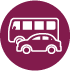 Veicoli, mobilità e trasporti
Lotti
3
Attiva dal
06/12/2021
Durata della Convenzione
24 mesi + 12
Modalità di acquisto
Ordine diretto
Link utili
Scheda riassuntiva
Legenda stati
Pubblicato
Aggiudicato
Attivo
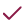 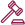 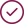 Sospeso
Revocato
Chiuso
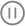 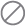 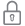 Lotti
3
Attivo per acquisti successivi
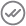 MERCEOLOGICI
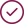 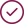 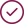 Veicoli per le forze di sicurezza 4 (2/2)
Veicoli per le Forze di Sicurezza – veicoli per la tutela del territorio e veicoli blindati 4 (1/2)
CONVENZIONI
Veicoli per le Forze di Sicurezza – veicoli per la tutela del territorio e veicoli blindati 4
L’iniziativa prevede la fornitura di veicoli per la tutela del territorio e veicoli blindati e relativi servizi connessi e opzionali
Servizi / Prodotti
Fornitura di veicoli destinati alle Forze di Sicurezza caratterizzati da equipaggiamenti adatti ad attività specifiche connesse a servizi istituzionali di tutela dell’ordine e della sicurezza pubblica e veicoli blindati, con servizi connessi ed accessori quali:
Trasporto e consegna
Assistenza in garanzia e soccorso stradale
Rete di assistenza e disponibilità di ricambistica per un periodo minimo di 10 anni
Servizio di Call Center
Pacchetto di assistenza (incluso solo per i veicoli blindati)
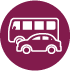 Veicoli, mobilità e trasporti
Lotti
6
Attiva dal
25/01/2022
Durata della Convenzione
24 mesi + 12
Vantaggi
Disponibilità di servizi opzionali come pacchetti di assistenza (servizio di assistenza e manutenzione sugli autoveicoli e sulle opzioni di prodotto eventualmente richieste, con diverse durate e percorrenze)
Personalizzazioni:
Optional della casa costruttrice
Opzioni di prodotto
Allestimenti personalizzati per la tutela del territorio e per l’Ordine Pubblico
Modalità di acquisto
Ordine diretto
Link utili
Scheda riassuntiva
Legenda stati
Pubblicato
Aggiudicato
Attivo
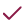 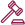 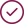 Sospeso
Revocato
Chiuso
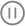 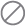 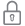 Lotti
6
Attivo per acquisti successivi
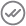 MERCEOLOGICI
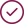 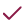 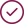 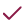 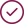 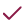 Veicoli per le Forze di Sicurezza – veicoli per la tutela del territorio e veicoli blindati 4 (2/2)